Welcome to the 2022 Belle II Summer Workshop
and Welcome to Ames & ISU!
Hopefully your travels went smoothly
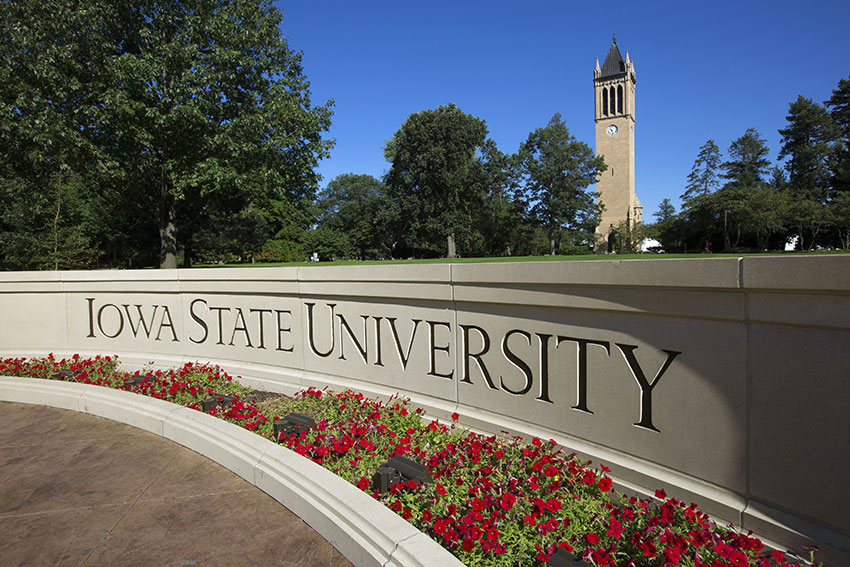 If you need help with anything, please contact me, Soeren, or Chunhui:
Jim:  cochran61@gmail.com, (515) 441-1258
Soeren: prell@iastate.edu, (515) 708-6124
Chunhui: cchen23@iastate.edu, (515) 233-1582
Important information (for those in-person)
Wifi: for most of you, eduroam should work – if it doesn’t please use “IASTATE-guest”
Parking tags: we still have some (and can get more), please let me know if you need some
Bus tickets: I can get more - please let me know if you need any
Important information (for those connecting remotely)
The zoom component of the workshop does not include the one-on-one sessions
The zoom component thus covers the period 1pm – 6pm US CT each day (a bit later start on Wednesday)
                                                              that’s 3am – 8am at KEK 
                                                          and 11:30pm – 4:30am in India
The zoom sessions will be recorded
Overall outline of the worshop:

Session on Detectors & Performance – Monday & Tuesday
Session on Belle II Physics – Tuesday & Wednesday

Hands-on session on basf2 – Monday afternoon
Hands-on session gbasf2 – Tuesday afternoon
Tutorial on Statistics & Systematics

Session on Diversity, Equity, & Inclusion – Wednesday afternoon
Theory talk (D. Atwood) – Thursday afternoon
SuperKEKB talk – Thursday afternoon

Career Development bootcamps for postdocs & students
~ 13 postdoc/student talks & student flash talks (last day)

Plenty of one-on-one time (mornings) with experts available
Wednesday morning excursion & lunch at the Des Moines Art Center
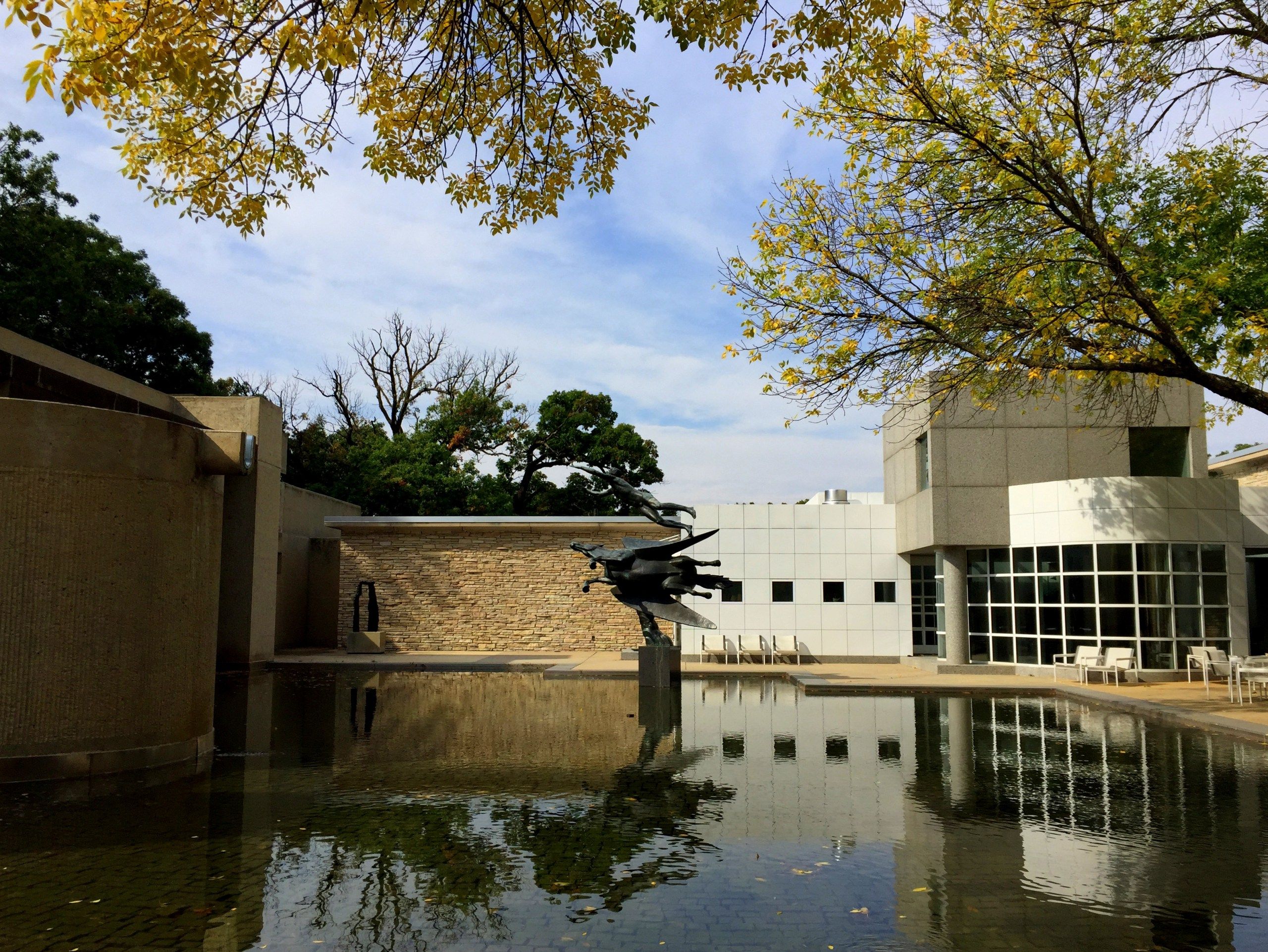 We will leave from Ames at 9am (3 mini-vans)
More details tomorrow …
We will have an early lunch (10am) and the tours
We should return by 1pm but if we are running late the afternoon schedule could be shifted
Workshop Dinner at Reiman Gardens (Thursday)
It’s about a 30 minute walk from Physics Hall
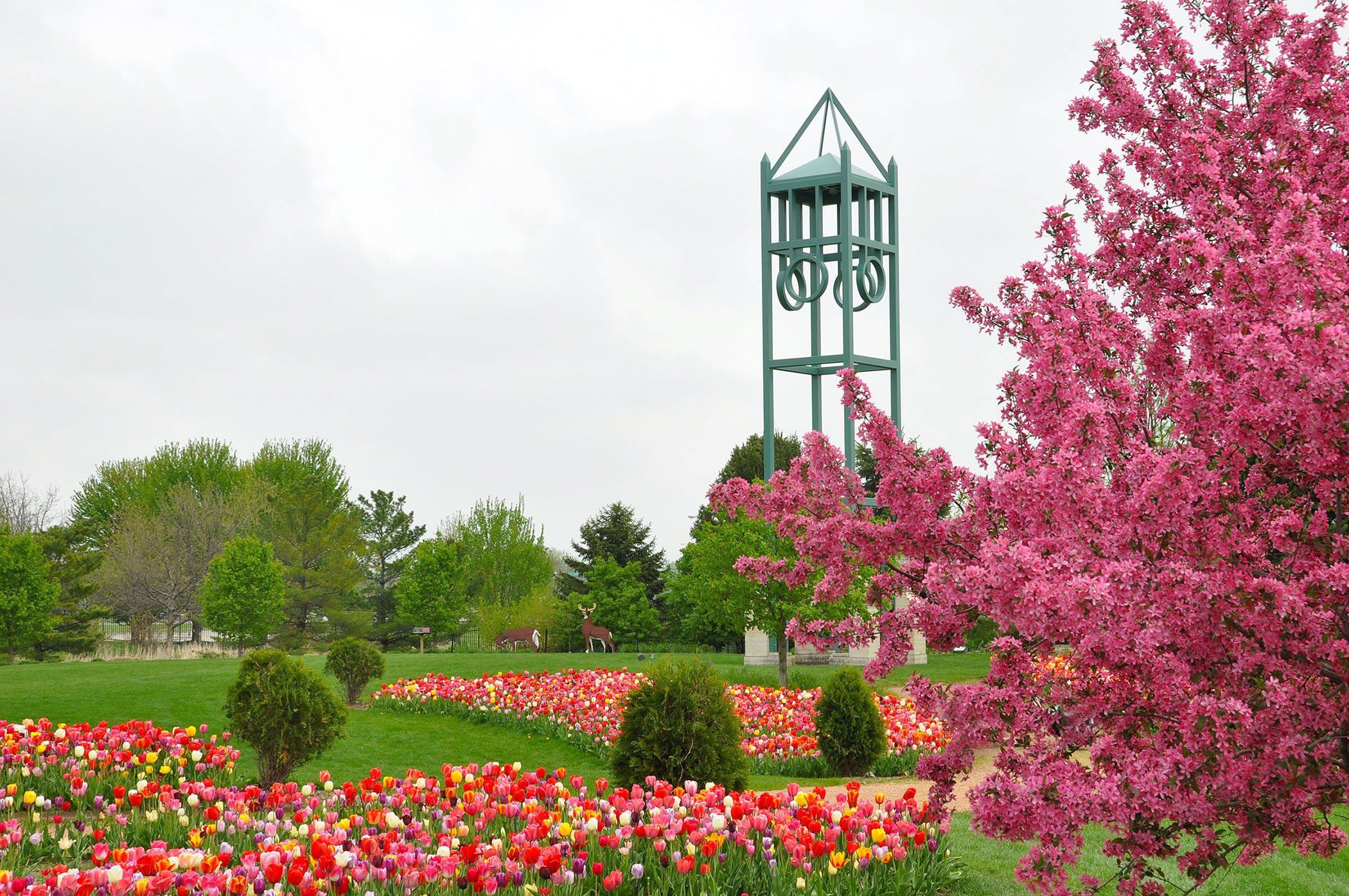 If it’s hot, maybe best to carpool
We are in Hunziker House – no charge to enter RG
hors d'oeuvres start at 6pm
Cash bar (they take cards) opens at 6pm
and closes at 8pm (last call at 7:45pm)
Dinner (buffet) starts at 6:45pm
We should leave by ~9pm